PROBATIONARY
Office of Educator Quality
2013-2014
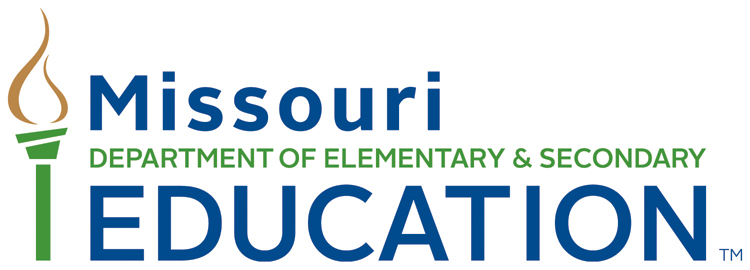 [Speaker Notes: Slides 1-24 are review from Foundation Module, and will be consistent throughout all four modules.]
Norms
Be Present and Professionally Courteous

Be Open Minded

Be Willing to Engage in Conversation,  Share Ideas, and Ask Questions

Look through the Lens of “How Might I  Transfer…”
2
[Speaker Notes: -Review established norms.
-Norms are consistent throughout all four modules.-Trainers may use chart paper or table tents to display/model norms.]
Why is Educator Evaluation Important?
The single most important influence on student learning is the quality of the teacher.

Charlotte Danielson
3
[Speaker Notes: -Importance of teacher evaluation…supporting quote…]
Why is Educator Evaluation Important?
The greatest challenge that most students experience is the level of competence of the teacher.

John Hattie
4
[Speaker Notes: -Importance of teacher evaluation…supporting quote…]
Why is Educator Evaluation Important?
The effect of “increases in teacher quality” swamps the impact of any other educational investment, such as reductions in class size.

Goldhaber, 2009
5
[Speaker Notes: -Importance of teacher evaluation…supporting quote…]
Why is Educator Evaluation Important?
Having a high-quality teacher throughout elementary school can substantially offset or even eliminate the disadvantage of low socio-economic background.

Rivkin, Hanushek and Kain, 2002
6
[Speaker Notes: -Importance of teacher evaluation…supporting quote…]
Refresher
[Speaker Notes: -Preface the audience on the material found within “Refresher”…-Honor the fact that much of what they are about to hear in the next 8-10 minutes will be review.  However, it has been determined that this is important foundational information for all participants, at the beginning of each module.]
Educator Evaluation
Senate Bill 291(2010)

Development of New Teacher Standards(2011)

NCLB Flexibility Waiver(2012)
  
Essential Principles of Effective Evaluation(2012)

Missouri Educator Evaluation Model—Pilot (2012-2013)

Educator Evaluation Overview and Training(2012-2014)
8
[Speaker Notes: -Briefly refresh participants on how Missouri’s Educator Evaluation System has developed/evolved…
-Each stage will be defined in more detail in upcoming slides.]
Senate Bill 291
June, 2010

Directing school districts to adopt teaching standards which were to include the following elements:
	
	--students actively engaged in learning process
	--various forms of assessment
	--teacher is prepared and knowledgeable of content
	--uses professional communication and interaction in 	   school community
	--keeps current on instructional knowledge
	--responsible professional in overall mission of school
9
[Speaker Notes: -Review intent of Senate Bill 291.]
Involvement of Stakeholders
More than 3 years of work.
Partners involved with the creation/development:

27 organization partners including
	American Federation of Teachers of Missouri (AFT)
 	Missouri Association of Elementary School Principals (MAESP)
	Missouri Association of Rural Education(MARE)
	Missouri Association of School Administrators (MASA)
	Missouri Association of Secondary School Principals (MASSP)
	Missouri National Education Association (MNEA)
	Missouri School Boards’ Association (MSBA)
	Missouri State Teachers Association (MSTA)
32 school district partners
25 higher education partners
10
[Speaker Notes: -Remind participants of the level of involvement of all stakeholders and how this is vastly different to the approaches used in the past.]
Involvement of Stakeholders
More than 3 years of work.
Partners involved with the creation/development:

27 organization partners including
	American Federation of Teachers of Missouri (AFT)
 	Missouri Association of Elementary School Principals (MAESP)
	Missouri Association of Rural Education(MARE)
	Missouri Association of School Administrators (MASA)
	Missouri Association of Secondary School Principals (MASSP)
	Missouri National Education Association (MNEA)
	Missouri School Boards’ Association (MSBA)
	Missouri State Teachers Association (MSTA)
32 school district partners
25 higher education partners
11
[Speaker Notes: -Remind participants of the level of involvement of all stakeholders and how this is vastly different to the approaches used in the past.]
Teacher Standards (2011)*
Standard #1 (5 Quality Indicators)
Content Knowledge Aligned with Appropriate Instruction

Standard #2 (6 Quality Indicators)
Student Learning, Growth and Development

Standard #3 (3 Quality Indicators)
Curriculum Implementation

Standard #4 (3 Quality Indicators)
Critical Thinking
12
[Speaker Notes: -9 Standards listed with 4 of the 9 on this slide.-Call attention to the wording of each standard and note the number of Quality Indicators found within each standard. 

Handout:Standards and Indicators]
Teacher Standards
Standard #5 (3 Quality Indicators)
Positive Classroom Environment

Standard #6 (4 Quality Indicators)
Effective Communication

Standard #7 (6 Quality Indicators)
Student Assessment and Data Analysis

Standard #8 (3 Quality Indicators)
Professionalism

Standard #9 (3 Quality Indicators)
Professional Collaboration
13
[Speaker Notes: -9 Standards listed with 5-9 on this slide.-Call attention to the wording of each standard and note the number of Quality Indicators found within each standard.]
36 Quality Indicators
14
[Speaker Notes: -Quality Indicator comparison visual-Call attention to Learning Growth and Development and Use of Student Data containing most Quality Indicators.
-Take a moment to reflect on the indicators within these two areas.]
What does this mean for…
If the following standards are most prevalent:
-what does this mean for the teacher?
-what does this mean for the instructional leader?
-what does this mean for school-wide professional development?
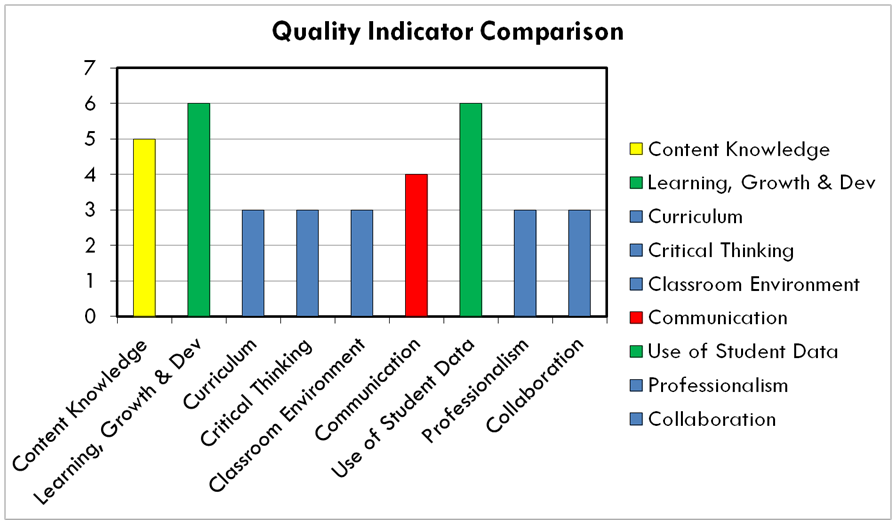 15
[Speaker Notes: -Prompt participants to turn to shoulder partner and respond to the following:
*Because these teacher standards are research-based, what does this mean for the teacher?  evaluator?  the professional development needs?

-Prompt participants to scan handout of teacher standards to assist with discussion.]
16
[Speaker Notes: -The purpose of this visual is to outline for participants the three primary objectives within the waiver…and how “educator evaluation” plays a key part.]
Missouri’s NCLB Waiver says…
“The essential principles of effective evaluation are the foundation for the state’s model.  Local evaluation models align to these principles to create consistency in assessing educator performance across the state.”
17
[Speaker Notes: -Review with participants.]
7 Essential PrinciplesPer NCLB Waiver (June, 2012)
Measures educator performance against research-based proven practices 

Differentiated levels of performance

Probationary period 

Measures of growth in student learning

Meaningful and descriptive feedback

Training for evaluators

Results and data informs decisions regarding personnel, employment, and policy
18
[Speaker Notes: 7 Essential Principles:  
-Explain how the 7 Essential Principles are found within NCLB Waiver. 
-All districts will need to ensure their adopted educator evaluation model aligns to each of the 7 Essential Principles by 2014-2015.-You may recall using these 7 Essential Principles during a local evaluation review process at the end of the overview sessions offered during the 2012-2013 school year.
-Missouri model is aligned to each of the 7 Essential Principles.]
MO Educator Evaluation SystemPilot Project
Regional Overviews Conducted (Fall 2012)

2012-2013 School Year

Focused on the improvement of effective educational practices and the professional development of teachers
19
[Speaker Notes: -Overview of Educator Evaluation System “Pilot Project”]
Missouri’s Educator Evaluation System (Webpage)
http://dese.mo.gov/eq/ees.htm
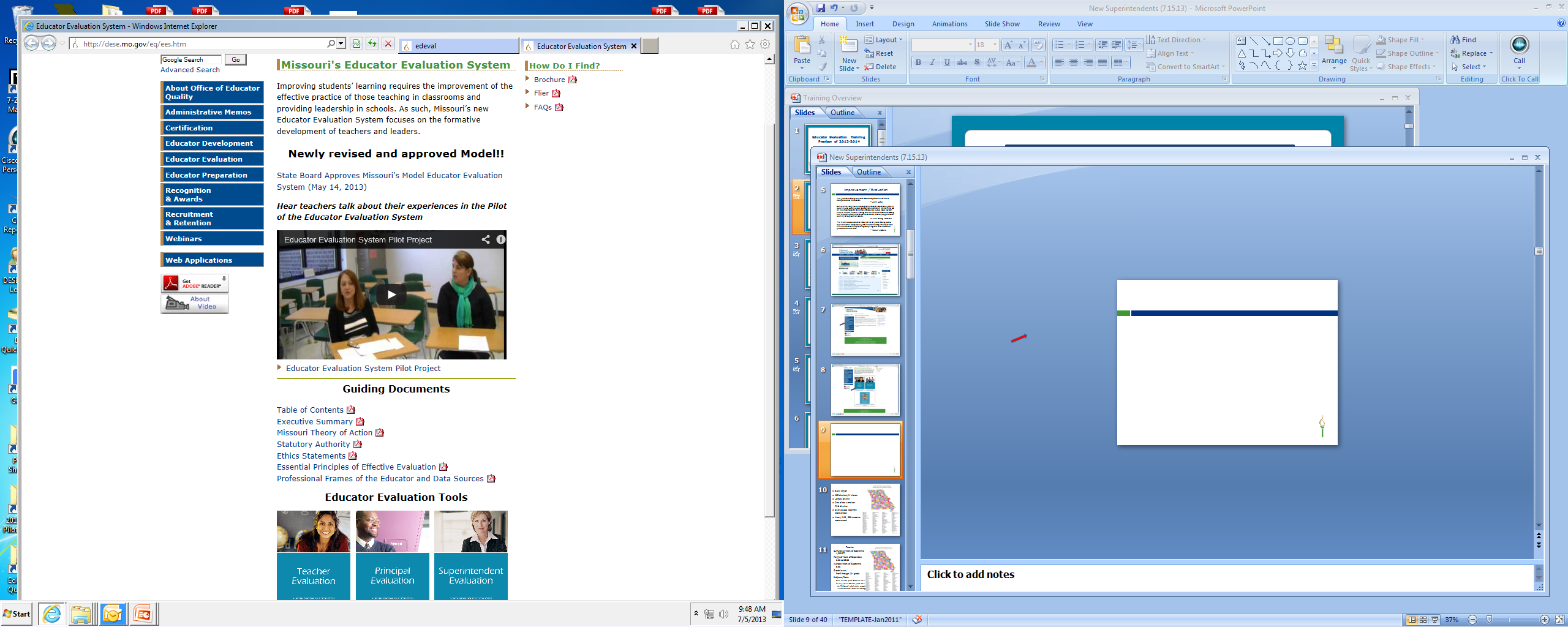 20
[Speaker Notes: -Take the opportunity for participants to visually see the format/layout of Educator Evaluation System webpage.
-Goal of this slide:
*visually see how to access EES information as leader
*communicate the fact that this web resource will continue to evolve with additional resources, even changes]
2013-2014Training Roadmap*
21
[Speaker Notes: -This visual informs participants of the 4 training modules.Handout:4 Modules (outline of intended outcomes)]
To Clarify…
All training shared today is model neutral, as each school district has local control over what model is developed or adopted.

The intent of each Educator Evaluation System training module is to support schools in their efforts to align their chosen model to the 7 Essential Principles (as outlined in the ESEA Waiver of June 2012).

What are school districts accountable for?
22
[Speaker Notes: -The purpose of this slide is to clear any misconceptions about “what” the training intentions are.-The training is “model neutral”…as districts are required to ensure that whatever model selected or designed is aligned to the 7 Essential Principles of Effective Evaluation.]
7 Essential PrinciplesPer NCLB Waiver (June, 2012)
Measures educator performance against research-based proven practices 

Differentiated levels of performance

Probationary period 

Measures of growth in student learning

Meaningful and descriptive feedback

Training for evaluators

Results and data informs decisions regarding personnel, employment, and policy
23
[Speaker Notes: -Remind participants that training has been developed to specifically support schools in their alignment efforts to the 7 Essential Principles.-Missouri Model will be referred to in order to provide examples of principles.]
Today’s Roadmap
[Speaker Notes: -Trainer is about to introduce the key topics (or chunks) of today’s content:Principle #3Intended Outcomes
Terminology]
2013-2014Training Roadmap*
25
[Speaker Notes: -This visual informs participants of the 4 training modules and the focus of this module.Handout:4 Modules (outline of intended outcomes)]
5 Minute University
26
[Speaker Notes: -Preservice teachers are often unprepared for the demands and challenges found within the teaching profession.-Without high quality support for these teachers throughout the first 5 years in the profession, we are setting them up for failure.]
The beginning years of teaching prove to be most challenging as teachers are usually discouraged and endure difficulty with transitioning into the teaching profession.  We currently know that the early years in the teaching profession are most critical because they contribute to the future teaching practices .
(Bartell, 2004)
PROBATIONARY
27
[Speaker Notes: -Opening slide, recognizing the need for support during years 1-5.]
Essential PrinciplesPer NCLB Waiver (June, 2012)
Measures educator performance against research-based proven practices 

Differentiated levels of performance

Probationary period 

Measures of growth in student learning

Meaningful feedback

Training for evaluators

Results and data informs decisions regarding personnel, employment, and policy
28
[Speaker Notes: -Remind participants that “probationary period” is one of the 7 Essential Principles of Effective Evaluation.]
Principle #3
A probationary period of adequate duration is provided to ensure sufficient induction and socialization through developmental support for new teachers.
29
[Speaker Notes: -Principle #3Define Induction:  The development of the teacher throughout these 5 years should be directed by the district’s comprehensive induction process.
Four general goals of comprehensive induction support are:
Reduce the intensity of the transition into teaching
Increase retention of highly qualified teachers
Improve the effectiveness of the teacher
Improve the achievement of their students]
Probationary Period
Complies with the Missouri statute indicating the    first five years are probationary

Includes two years of required mentoring

Mentoring support aligns to the state mentor standards

Includes confidential, non-evaluative support

Focuses on important practices particularly   significant for new practitioners, with    appropriate pacing.
30
[Speaker Notes: -Definition of Probationary Period, according to Missouri EES Guidelines:  Probationary]
Developing the Probationary Teacher…
As you watch the following video clip where teachers involved in the 2012-2013 Missouri Model Pilot Project share their experiences, be thinking of the following:

Do we currently provide the conditions for probationary teachers to reflect and think deeply about their own professional practice, in alignment to teacher standards?

To what extent do we use our teaching standards to collaboratively develop the Year 1-5 teacher?
31
[Speaker Notes: -Review with participants in preparation for upcoming video.]
32
[Speaker Notes: -The purpose of sharing this video is to provide insight into how Ft. Zumwalt teachers valued the conversations around growth when piloting the Missouri EES Model.  The following slide will prompt participants to reflect on the Missouri Model approach to differentiating reflection/triangulated support for Year 1-2 teachers.]
Developing the Probationary Teacher…
In your school teams, take 3-5 minutes to reflect on the following questions:

Do we currently provide the conditions for probationary teachers to reflect and think deeply about their own professional practice, in alignment to teacher standards?

To what extent do we use our teaching standards to collaboratively develop the Year 1-5 teacher?
33
[Speaker Notes: -Provide 3-5 min. for school teams to reflect on the questions.]
Intended Outcomes
Understand the needs of the year 1, 2, and 3-5 educator and determine ways to establish a support system which meets those needs.

Recognize the components of a comprehensive induction system.

Recognize the components found within Missouri’s Mentoring Program Standards and assess the extent to which the school system is in alignment.

Begin the development of a plan for the probationary teacher’s experience with the Educator Evaluation System.
34
[Speaker Notes: -By the end of this training module, participants will:]
Preservice

Probationary

NoviceMentor

MenteeInductionOrientation
1st Year Practices

2nd Year Practices

Retention

Highly Qualified Teacher

Professional Development

Study Group






WB 1 - 2
Terminology*
35
[Speaker Notes: -Key terminology for Probationary training module.  Handout:
Terminology]
Cannot Afford Not To…
[Speaker Notes: -Introduction to the segment on how a comprehensive support system for developing new teachers can benefit schools (expense and retention).  Attrition is costly.]
Teacher Attrition Rates
Why They LeaveCynthia Kopkowski 
NEA Today (April 2008)
37
[Speaker Notes: -This visual displays a steady climb in the % of teachers “leaving” the profession.]
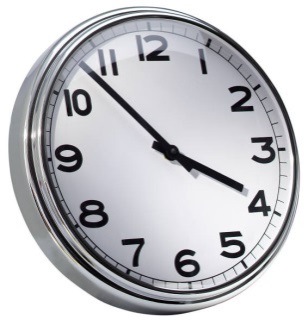 Time?


Resources used to support new teachers?

Student learning?
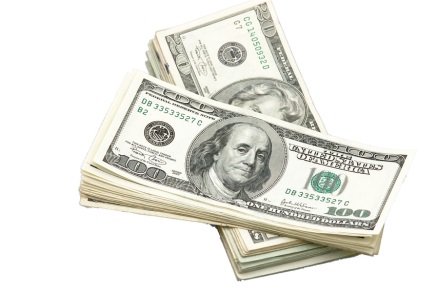 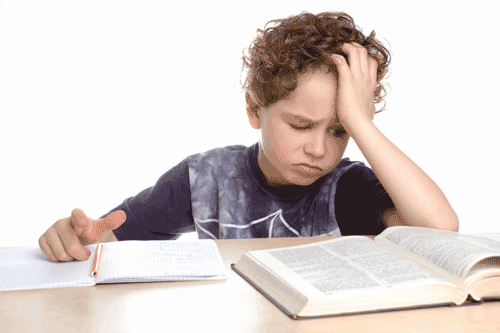 The Implications
38
The Fiscal Hurt
It is estimated that teacher attrition has grown by 50 percent over the past 15 years—costs roughly $7 billion a year, as districts and states recruit, hire, and try to retain new teachers. 

NEA Today Magazine, 2008
39
[Speaker Notes: -Attrition is costly.]
The Costly Cycle
This attrition is detrimental to student achievement, as relatively experienced teachers will be replaced by new teachers beginning again at the bottom of a steep learning curve. 

New Teachers Need Support
They have a broader range of needs than just curriculum and instruction.
Eamonn O'Donovan
District Administration, Nov 2010
40
[Speaker Notes: -Attrition is costly.]
Teaching and Learning Gap
Teacher attrition also causes many schools to be staffed with a large number of less qualified teachers at the beginning of each new school year, and this trend is more pronounced in lower-performing schools. In addition, those who stay in the profession tend to move from lower-performing schools to higher- performing schools. This perpetuates the learning gap between rich and poor students.

New Teachers Need Support
They have a broader range of needs than just curriculum and instruction.
Eamonn O'Donovan
District Administration, Nov 2010
41
[Speaker Notes: -Impact on teacher quality and student achievement.]
A Proactive Approach…
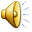 42
[Speaker Notes: -Show Video]
Springfield R-XII
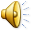 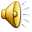 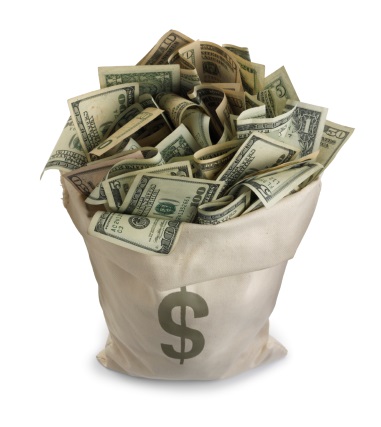 Cost = 2.2 million dollars
43
[Speaker Notes: -Share with participants the story of Springfield R-XII, and how growing teacher attrition % cost a significant amount of $.]
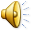 Cost Configuration
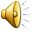 Research studies estimate direct costs average 20-50% of the teacher’s salary.


Direct + Indirect Costs = 150% of the Teacher’s Salary!

Source: Benner, A. D. (2000). The cost of teacher turnover.Austin, TX.: Texas Center for Educational Research.
44
[Speaker Notes: -Share with participants.]
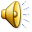 Springfield R-XII
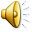 Prior to our induction process, we were pursuing random acts of improvement throughout instructors’ career timeline. So we developed a more systematic approach to support our teachers. With a limited number of resources, we knew if we aligned our resources early in their career, we could reduce the number of those exiting the district.
45
[Speaker Notes: -Reflection from Springfield R-XII administration.]
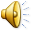 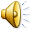 46
[Speaker Notes: -Data from Springfield R-XII]
6 Years of Implementation
Savings:  $914,954 per year
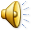 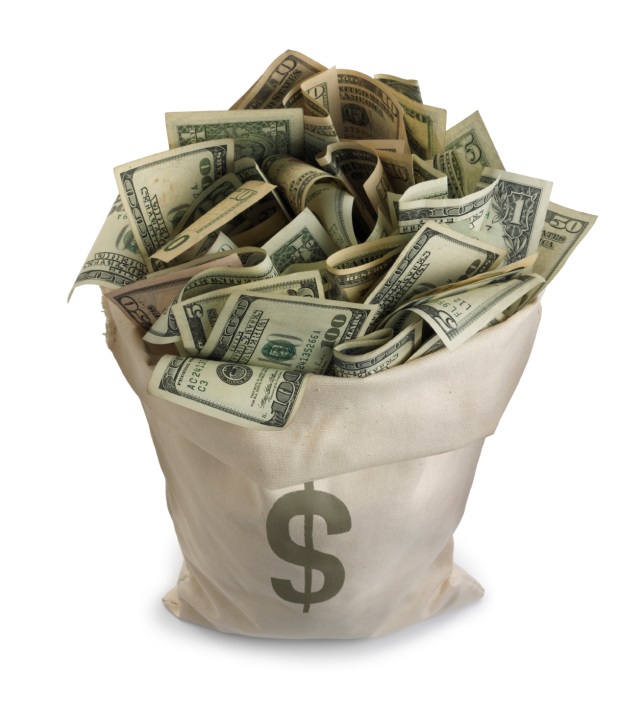 STEP UP Program
47
[Speaker Notes: -After six years of implementation, Springfield R-XII saved $914, 954.
-This is the annual savings (when compare before attrition costs to attrition costs after STEP UP).-SPS just finished eighth year of implementation.]
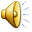 Springfield R-XII Reflections
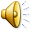 We use research to isolate those key practices that make the most difference in student achievement.

Just as important as the attrition rate, is the effectiveness of the new teachers the district retains. Teachers establish their professional norms in the first three years of practice. 

The district focused its limited resources to affect the professional practice of its least experienced teachers.
48
[Speaker Notes: -Reflection from Springfield R-XII administration.]
What does teacher attrition cost your school district?  Cost often goes beyond money…
In Your School Setting…
49
[Speaker Notes: -Table discussion:  Have participants brainstorm (beyond $) how losing new teachers creates a burden on schools.  Examples may include:  time and effort, loss to community…children in school, etc.]
Differentiated NeedsProbationary Staff
[Speaker Notes: -Teachers have different needs depending on Year 1, 2, or 3-5.  
Upcoming slides will prompt participants to: 
first reflect on how they currently support new teachers, 
2)  differentiate the needs of Year 1, 2, 3-5.]
Most Important Factor
There is growing consensus that the single most important factor in determining student performance is the quality of the teacher. 

Therefore, if the national goal of providing an equitable education to children across this nation is to be met, it is critical that efforts be concentrated on developing and retaining high-quality teachers in every community and at every grade level.

Tapping the Potential: Retaining and Developing High-Quality New Teachers

Alliance for Excellent EducationJune 23, 2004
51
[Speaker Notes: -Importance of developing high-quality teachers, in order to maximize student learning.]
Current New Teacher Induction Support
At your table:

Solo a list of the strategies in which you are currently using to support the development of new teachers.

As a table, share strategies and develop a master list.
52
[Speaker Notes: -A short activity to get a “snapshot reality” of what participants are currently doing to support new teachers.
-Solo to table list-Table sharing, trainer records master list on chart paper*The next slide/activity is intended to take participants deeper in their thinking about the needs of the three categories of teachers (Year 1, 2, 3-5).]
Solo article

How to Monica’s needs compare to the new teachers in your setting?

How do you currently seek out the needs of your new teachers?

What strategies brainstormed earlier meet needs similar to Monica’s?
What New Teachers Really Need (Mandel, 2006)
53
A Probationary Teacher’s Needs…
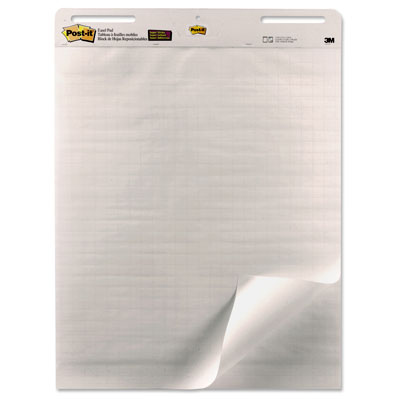 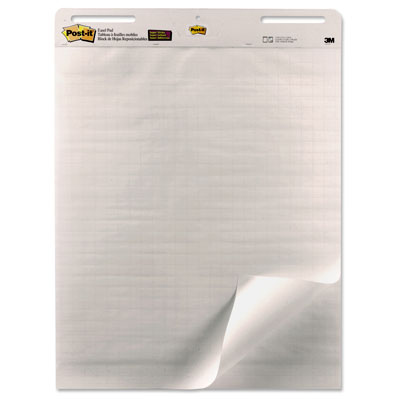 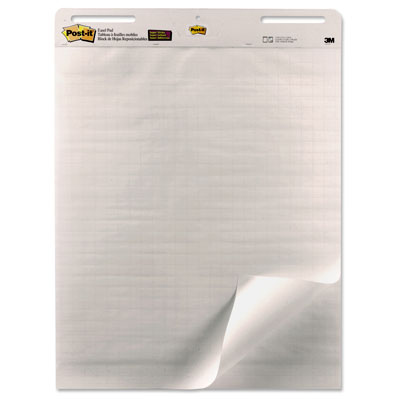 Year 1 Teacher
Year 2 Teacher
Years 3-5 Teacher
54
[Speaker Notes: -Activity:  Generate a master list of “needs” for each category (Year 1, 2, 3-5)
Divide room into teams of five participants each.
The goal is to evenly distribute/assign a specific “year” to brainstorm.
In their teams, provide time “at the table” to brainstorm the needs of the “year” assigned.
4.  Prompt a recorder from each team to record ideas shared at the table to master chart paper.  Prompt them to NOT record a redundant idea.  Therefore, you will have a master list for each of the 3 categories.]
As a table, how do the needs identified on chart paper compare to Monica's experience out there?

How do you currently seek out the needs of your new teachers?
What New Teachers Really Need (Mandel, 2006)
55
Association for Middle Level EducationNew Teacher Induction(May 2012) 

Educational LeadershipWhat New Teachers Need to Learn (2003)

National Forum of Educational Administration and Supervision JournalOrientation and Induction of Beginning Teachers (2011)

Florida Journal of Educational Administration & PolicyPromoting Self-Efficacy in Early Career Teachers: A Principal’s Guide for Differentiated Mentoring and Supervision (2010)
What does the research reveal?
56
Through extensive research, SPS found the following “themes” regarding the needs of the Year 1, 2, and 3-5 teacher:
57
According to SPS…
By focusing new teacher development efforts on foundational needs, and those teaching and learning practices proven to be high-yield…

It won’t matter much if the curriculum, district goals, professional development, technology, etc. change in the future…

These teachers will be ready!
58
[Speaker Notes: -Reflection from Springfield R-XII administration.]
Did you see an opportunity for a focused continuum of support?
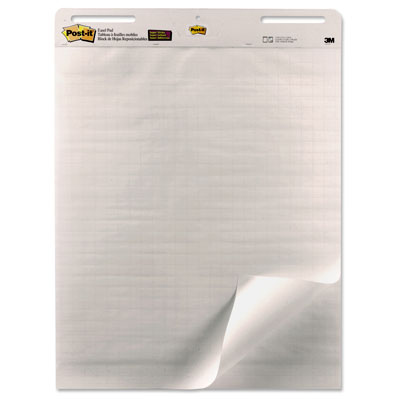 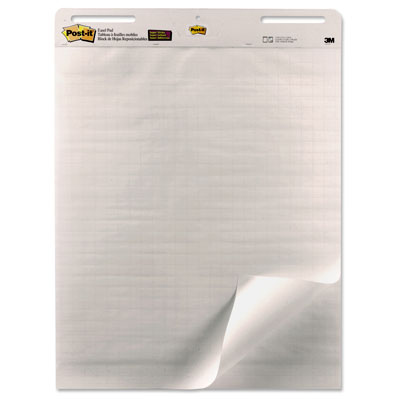 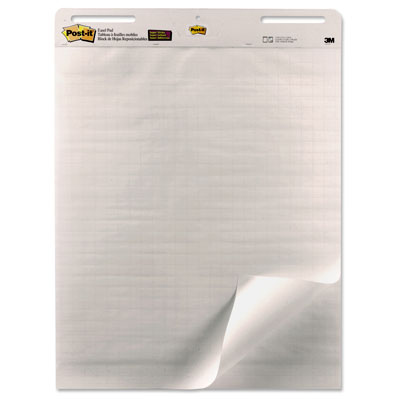 WB 3-4-5
Year 1 Teacher
Year 2 Teacher
Years 3-5 Teacher
59
Step 1:

At this time, have conversation at your table on the following:

Does your current induction system adequately support and develop effective practices of Year 1, Year 2, and Years 3-5?  Yes or No?

What is working?

What is missing (and would strengthen both “support” and “development” of probationary teachers)?
Action Plan*
60
[Speaker Notes: -Provide time for participants to reflect on the action plan prompts. 
Handout:“Action Plan” document]
“Comprehensive” Induction System
[Speaker Notes: -Opening slide for “Comprehensive Induction System”…Participants will have the opportunity to learn specific components of a “comprehensive” system.]
Comprehensive Induction* (EES Probationary Guideline)
Induction is a comprehensive, multi-year process designed to train and acculturate new teachers in the academic standards and vision of the district. 

All effective induction programs have three basic parts:


1.  Comprehensive: There is an organization or structure     the program consisting of many activities and many people who are involved. There is a group that oversees the program and rigorously monitors it to be sure that it stays the course towards student learning.
WB 6
62
[Speaker Notes: -At this time, the trainer will transition into sharing the defined components of a Comprehensive Induction System, in accordance to the Missouri EES Guideline:  Probationary.

Handout:Comprehensive Induction System Components]
Comprehensive Induction (EES Probationary Guideline)
2.  Coherent: The various activities and people are
logically connected to each other. 

3.  Sustained: The comprehensive and coherent program continues for many years.


Wong, Harry K. “New Teacher Induction: The Foundation for Comprehensive, Coherent, and Sustained Professional Development,” in New Teacher Induction and Mentoring: The
State of the Art and Beyond, ed. Hal Portner (Thousand Oaks, Calif: Corwin Press, 2005).
63
[Speaker Notes: -Continued…share with participants]
64
[Speaker Notes: -This graph represents the connection between the # of support systems found in a “comprehensive induction system” and teacher turnover %.]
Comprehensive Induction (EES Probationary Guideline)
A comprehensive induction process that is successful in orientating, socializing and developing the novice educator includes these components:

• Builds on the preservice experience of the teacher
   candidate

• Offers support and guidance prior to the actual
   beginning of the school year

• Part of a continuum of professional development
   with systematic training throughout the five year
   period
65
[Speaker Notes: -Continued…share with participants]
Comprehensive Induction (EES Probationary Guideline)
• Includes study groups where new teachers can network and build support, commitment, and leadership 

• Incorporates a strong and significant    administrative presence

• Integrates a mentoring component

• Presents a structure for modeling effective teaching
   during in-services, classroom visits, and mentoring

• Includes the collection of baseline performance data
   and the identification of initial strengths and
   opportunities for growth
66
[Speaker Notes: -Continued…share with participants]
Comprehensive Induction (EES Probationary Guideline)
An induction process is designed to assist new teachers in experiencing early success through ongoing improvement and increased effectiveness.

A successful induction process is highly-structured, comprehensive, rigorous and well-monitored with well-defined leadership roles for administrators, instructors, staff developers, mentors, etc. 

It is one phase of an overall professional learning process designed to deliver growth, support and professionalism to teachers. It includes professional collaboration that is understood, fostered, and accepted as a part of the teaching culture with shared experiences, practices, tools, and a common language.
WB 7-8-9-10
67
[Speaker Notes: -Continued…share with participants]
Comprehensive Induction System*Self-Monitoring Tool
WB 7-8-9-10
68
[Speaker Notes: -Prompt participants, in their school teams, to review each component.  As a school team, come to consensus regarding current reality in each component (highly effective, effective, slightly effective, not effective).

Handout:Comprehensive Induction Self-Monitoring Tool 
 
Note to facilitator:  Place 1-2 posters in the room that has the 8 components listed in a vertical column on the left side and HE/E/SE/NE across the top.  Have each team put an X by the rating which best reflects their current status in that component.]
Comprehensive Induction System*Self-Monitoring Tool
WB 7-8-9-10
69
Comprehensive Induction System*Self-Monitoring Tool
WB 7-8-9-10
70
Comprehensive Induction System*Self-Monitoring Tool
WB 7-8-9-10
71
Data In This Room?
72
[Speaker Notes: -Trainer will facilitate reflection on the overall status (per 8 components) in the room.]
Supporting  Teachers  Examining  Practices
UncoveringPotential
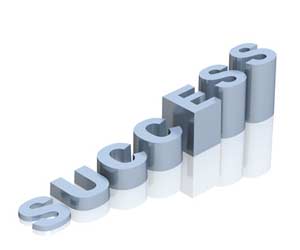 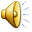 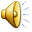 Springfield Public SchoolsSTEP UP Induction Program
73
[Speaker Notes: -Introduction to a model induction program – Springfield Public Schools Step Up]
Essential Question

What do our students need our beginning teachers to know and be able to do?
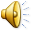 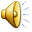 Springfield Public Schools
74
[Speaker Notes: -Share with participants the guiding essential question for the model induction system.]
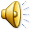 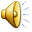 Springfield Public SchoolsSTEP UP Induction Program
75
[Speaker Notes: -Visual for getting started]
SupportingTeachers
Successful induction programs provide:

Use a tiered model

Provide support during years one through three

Are differentiated to address student needs and teacher needs
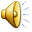 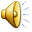 Springfield Public SchoolsSTEP UP Induction Program
76
ExaminingPractices
Systematically supporting each beginning teacher in researched, high yield strategies in…

Classroom Management

Instructional Strategies

Continuous Classroom Improvement

Reflective Practice and Student Input
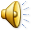 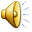 Springfield Public SchoolsSTEP UP Induction Program
77
SupportingTeachers
Successful induction programs provide:

A common base of knowledge/skill

Systematic mentoring

A minimum of three classroom coaching sessions/year

Highly trained coaches
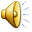 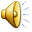 Springfield Public SchoolsSTEP UP Induction Program
78
[Speaker Notes: -Information the previous slide’s work yielded]
Step Up Induction Program
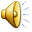 As you watch the upcoming video clip where Springfield Public School District shares about their STEP UP Induction Program, listen for:

Specific reasons why new teachers found value in the comprehensively designed program…

Specific program design elements in which the teachers reflect upon…
79
[Speaker Notes: -Review with participants in preparation for upcoming video.]
WB 11-12
80
[Speaker Notes: -SPS was recognized in a Stanford University/Learning Forward Study (2011) and was selected in 2011 as one of five benchmark programs in a national study sponsored by APQC (American Productivity and Quality Center) and the GE Foundation.]
Step Up Induction Program
Take 3-5 minutes at your table, to reflect on the following:

Specific reasons why new teachers found value in the comprehensively designed program…

Specific program design elements in which the teachers reflect upon…
81
[Speaker Notes: -Allow 3-5 minutes for participants to reflect on the questions.]
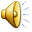 82
[Speaker Notes: -Results from Principal Surveys]
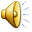 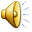 83
[Speaker Notes: -Visual showing growth of new teachers due to STEP UP Induction Program]
A Teacher’s Reflection on Impact…
84
Evidence of Tier I Development through STEP UP…
85
Take a moment to reflect on the Springfield Public School District’s Step-Up Program: 

-what components align to the components found with the CIS Self-Monitoring Tool.
-what components could be applied to your setting?

-what ideas in terms of “actions they took in developing their program” resonate with you?  And might assist any efforts in strengthening your current support system for probationary teachers (years 1-5)?
Possibility Thinking
86
Springfield School District
Contact InformationProfessional Learning Department 
Phone:  417.523.5571
87
[Speaker Notes: -SPS Contact Information]
Mentoring as part ofComprehensive Induction
[Speaker Notes: -Opening slide for mentoring as a “component” of a Comprehensive Induction System.]
Comprehensive Induction System*Self-Monitoring Tool
89
Upon accepting a position in a school, new teachers are sometimes left to succeed or fail on their own within the confines of their classrooms—often likened to a “lost at sea” or “sink or swim” experience.
MENTORING
90
[Speaker Notes: -Sometimes, new teachers are left in their own “silos” to figure out how to effectively transition into the role of teacher, and to develop their practice.]
Mentoring:  The Variance
Mentoring programs can vary:

from a single meeting between mentor and protégés at the beginning of a school year, to a highly structured program involving frequent meetings over a couple of years between mentors and protégés who are provided with time away from their normal teaching schedules
91
[Speaker Notes: -There are a variety of ways in which mentoring programs are developed and implemented.]
Mentoring:  The Variance
Mentoring programs can vary:

as some are primarily developmental and designed to foster growth on the part of newcomers. Others are also designed to assess, and perhaps weed out, those deemed ill-suited for the job.
92
[Speaker Notes: -There are a variety of ways in which mentoring programs are developed and implemented.]
Mentoring:  The Variance
Mentoring programs can vary:

as to whether they include training for the mentors and how much attention they devote to the match between mentor and mentee.
93
[Speaker Notes: -There are a variety of ways in which mentoring programs are developed and implemented.]
Conducted a series of statistical analyses of the prevalence of school mentoring programs, the extent of effective assistance provided to new teachers and the effects on job satisfaction and teacher turnover.

Ingersoll (1997, 2000, 2001) Ingersoll and Smith (2003)
60% offered some kind of formal mentoring program for new teachers

One-fifth of teachers believed that the program was “effective”…
Mentoring:  Effective Practice
94
[Speaker Notes: -The design of mentoring programs may contribute to overall effectiveness of new teacher development.]
Mentoring:  Effective Practice
Neither participating  in a general induction program nor participation specifically in seminars or classes for beginning teachers reduced the risk of leaving teaching at the end of the first year at a statistically significant level. What did make a significant difference:
-common planning time with other teachers in their subject area 
-regularly scheduled collaboration with other teachers on issues of instruction 

-external network of teachers (e.g., one organized by an outside agency or over the Internet)
95
[Speaker Notes: -Highlights what research identified as “significantly” impacting new teacher development.]
Mentoring vs. Induction
Wong, 2004
96
[Speaker Notes: -Comparison of “mentoring in isolation” to a more comprehensive induction approach.]
Mentoring vs. Induction
Take 2-3 minutes and reflect on the differences between “mentoring” and “induction”…

-Where does your current support system for new teachers fall?
WB 13
97
[Speaker Notes: -Provide 2-3 minutes for schools/tables to reflect on the prompt found on slide.]
http://dese.mo.gov/eq/cert/eqteachers.html
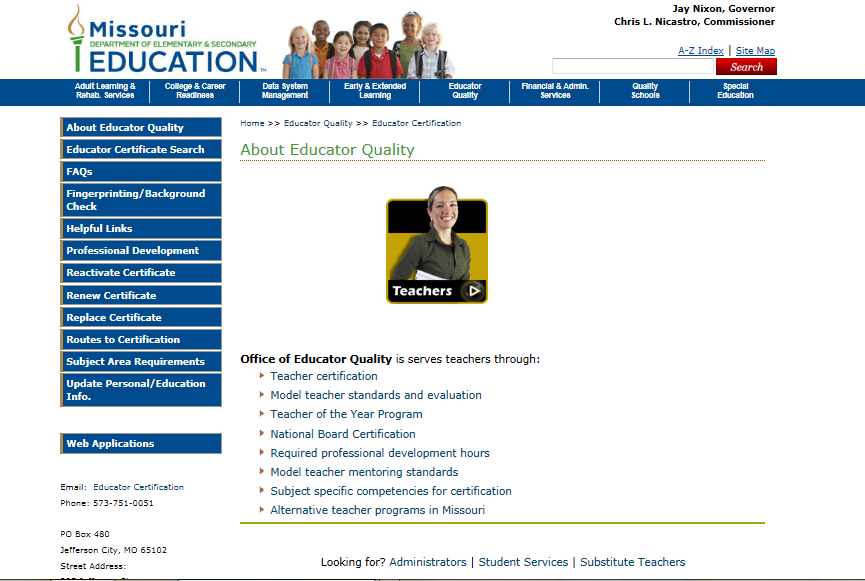 98
[Speaker Notes: -Introducing/reminding participants about the existence of Missouri’s Mentoring Program Standards.-Link provides an understanding of how to access these standards.]
Mentoring Program Standards*
The mentor standards require the following key components of effective mentoring:


• An introduction to the cultural environment of the school/district and community

• A process for determining the overall effectiveness of the mentor program

• An individualized plan of support, specifically aligned to standards of practice, that highlights particular strengths and focuses support on areas for development
WB 14-15-16
99
[Speaker Notes: -Review standard content with participants. 

Handout:Mentoring Standards]
Mentoring Program Standards
• Criteria for selecting mentors and outlines key components for comprehensive training to equip them with appropriate skills/knowledge

• Expectations for mentoring support (aligning class schedules and planning periods, release time for mentors to coach/observe, sufficient time for beginning educators to observe master teachers, etc.)

• A summary of particular responsibilities (e.g. mentor selection and training, initial contact, communication, confidentiality, PD documentation, PD plan, mentor program support, and mentor program evaluation).
WB 14-15-16
100
[Speaker Notes: -Review standard content with participants.]
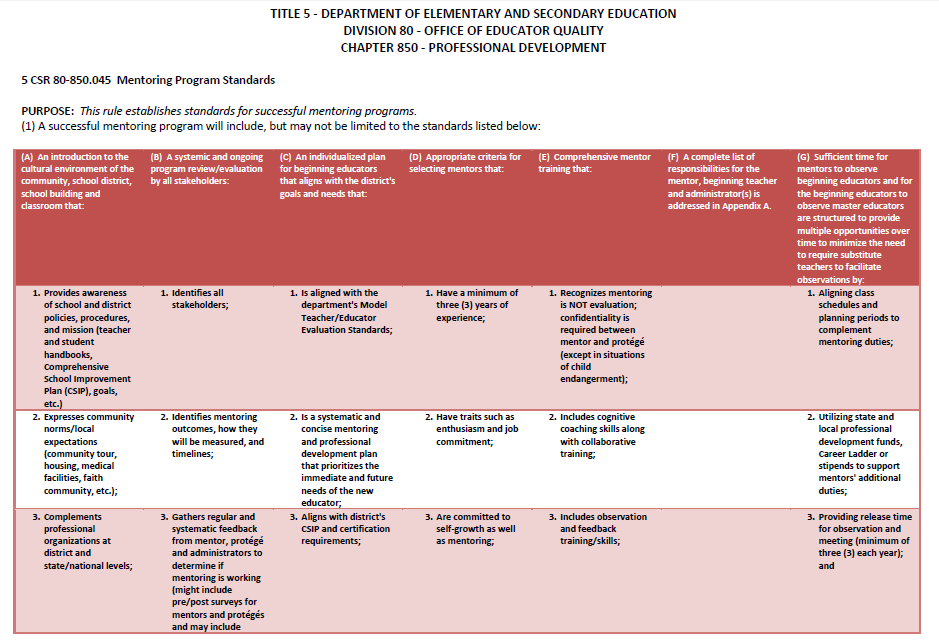 WB 14-15-16
101
[Speaker Notes: -Provide participants with copy of standards.  Point out that we will be taking a close look at “Column E”…

Handout:Mentoring Standards]
Our Mentoring Program
Are the Missouri Mentoring Program Standards familiar to you and your school?  If so, how are you using these standards?  If not, how might they be beneficial?

Let’s look closely at Column E:  Comprehensive Mentor Training.  How many of the 12 components do you feel are adequately implemented in your setting?

    *If this is not in place, how might this impact    new teacher development?
102
[Speaker Notes: -Prompt participants to reflect on questions in preparation for Action Plan on next slide.]
Step 2:

What adjustments, if any, will your school need to consider when it comes to assuring that your mentoring program is in alignment with the current Mentoring Program Standards?
Action Plan*
103
[Speaker Notes: -Provide time for participants to reflect on the action plan prompts. 
Handout:“Action Plan” document]
Teacher Standards as part ofComprehensive Induction
[Speaker Notes: -Opening slide to how teacher standards play a part of a comprehensive induction system.]
In this transition with educator evaluation, we must stop and reflect upon the degree in which our induction systems for new teachers grows and develops them into “high quality” teachers...where the support focus is on high leverage teaching practices.
105
[Speaker Notes: -Share with participants that we must shift our thinking of what “support” looks like.  How are we supporting teachers in their PRACTICE?]
Current Induction Efforts Targeting…?
Once on the job, all beginning teachers must learn to:

teach to established standards

evaluate the effects of their instruction on student performance

use student achievement data for planning and curriculum

tailor instruction to address specific learning needs, and learn how to thrive in the culture of the
    school. 
This kind of learning can only happen in comprehensive induction.


Alliance for Excellent Education (2004)
106
[Speaker Notes: -Slide emphasizes the demands/expectations of teachers…how can an induction system support these entities?]
Comprehensive Induction (EES Probationary Guideline)
• Includes study groups where new teachers can network and build support, commitment, and leadership 

• Incorporates a strong and significant    administrative presence

• Integrates a mentoring component

• Presents a structure for modeling effective teaching
   during in-services, classroom visits, and mentoring

• Includes the collection of baseline performance data
   and the identification of initial strengths and
   opportunities for growth
107
[Speaker Notes: -Referring back to the two components dealing with “modeling effective teaching” and “reflecting on performance/setting goals”…]
3 Types of Support
108
[Speaker Notes: -Graphic outlining the 3 types of support systems within a comprehensive induction program:  Administrator, Professional Development, Mentor]
Jigsaw article!

#1-5

All:  The Vital Role…
#1: Convergent Coaching
#2: A Theory of Action#3: Mentors and Principals#4: The Principal#5: Culture of Collaboration

Report Key Points
The Vital Role of the Principal in Teacher Induction (2009)
109
*MO Educator Evaluation:  Probationary Support (Year 1)
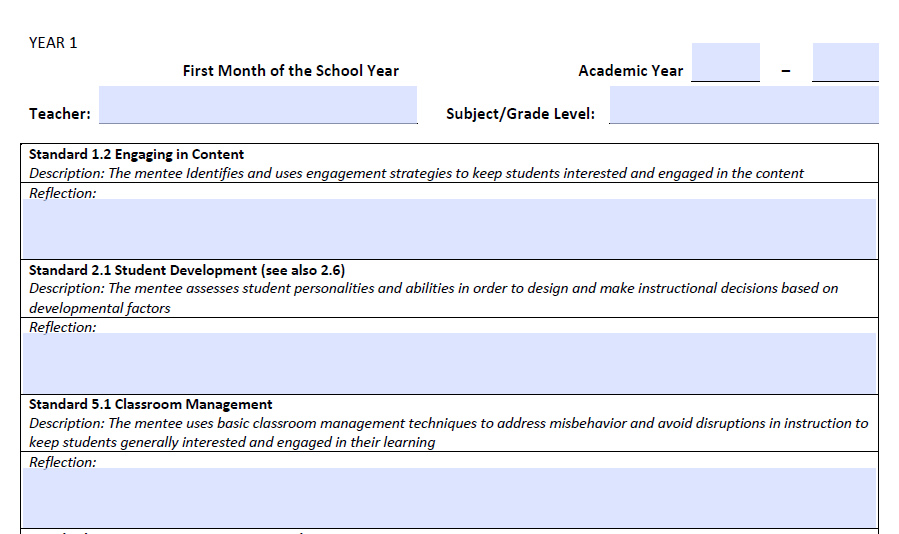 WB 17-18-19-20-21-22-23-24
110
[Speaker Notes: -Share with participants how the Missouri Teacher Standards have been aligned to supporting/developing Year 1 vs. Year 2 teachers within the Missouri EES Model.  -This purpose of this tool is to provide an instrument for reflection in practice, feedback, and determination of where to support development efforts.

Handouts:
1st Year Teacher Practices
2nd Year Teacher Practices]
*MO Educator Evaluation:  Probationary Support (Year 2)
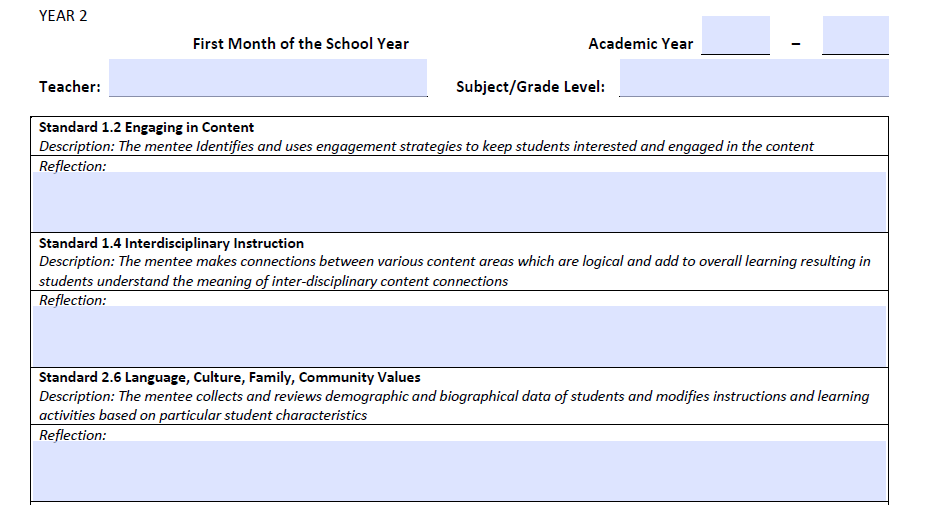 WB 25-26-27-28-29-30-31-32
111
[Speaker Notes: -Share “Year 2” tool.  Provide participants time to compare how standards have been organized appropriately for these two distinct audiences.

Handouts:
1st Year Teacher Practices
2nd Year Teacher Practices]
A Leader’s Perspective of the Levels of Support found within STEP UP…
112
Probationary and Missouri’s EES
By targeting this to a small number of performances at particular times of the year, it’s possible to accomplish the following:


• The novice teacher has a clear sense of expectations connected to certain times/events.

• The induction process and mentor can offer very targeted support aligned to particular school events the novice teacher is experiencing.
113
[Speaker Notes: -Review with participants]
Probationary and Missouri’s EES
• The administrator has a very clear goal of providing support and feedback multiple times throughout the year to the novice teacher.

• By the conclusion of the second year, the novice educator has received support, guidance, collaboration and feedback across a broad set of expectations.
114
[Speaker Notes: -Administrator’s role in induction process.  Review with participants.]
Reflection Tool (Aligned to Standards)
At your table, have conversation about the following:

Would a tool, such as the example shared from the Missouri Educator Evaluation System, benefit your current approach to developing new teachers?  If so, how?

How might the mentor be involved?  Administrator?  Professional Development Leadership Team?
115
Step 3:

Choose 1-2 items from the Comprehensive Induction Self-Monitoring Checklist and determine “what’s next” in order to enhance your current induction system for Year 1, 2, 3-5 teachers.

How might you involve the 3 types of support:  Administrator, Mentor, Professional Development

How might you begin to incorporate the Missouri Teacher Standards into your induction system for probationary teachers?  As a means to provide direction and focus?
Action Plan*
116
[Speaker Notes: -Provide time for participants to reflect on the action plan prompts. 
Handout:“Action Plan” document]
EES Guideline:  Probationary
http://dese.mo.gov/eq/edeval.htm
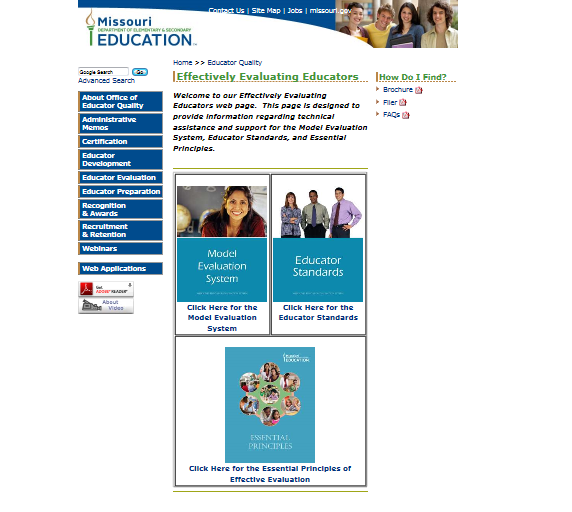 117
[Speaker Notes: -Hyperlink provided for Missouri EES Guideline:  Probationary
-Informs participants on how they can access this information.]
2013-2014Training Roadmap*
118
[Speaker Notes: -Closing visual…and another glimpse of the additional training modules.]
Intended Outcomes
Understand the needs of the year 1, 2, and 3-5 educator and determine ways to establish a support system which meets those needs.

Recognize the components of a comprehensive induction system.

Recognize the components found within Missouri’s Mentoring Program Standards and assess the extent to which the school system is in alignment.

Begin the development of a plan for the probationary teacher’s experience with the Educator Evaluation System.
119
[Speaker Notes: -As part of closure, review Intended Outcomes to recap content of training session.]
Contact Us
www.dese.mo.gov
Email:  educatorquality@dese.mo.gov
Phone:  573-751-2931
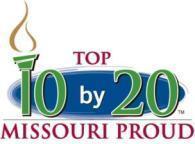 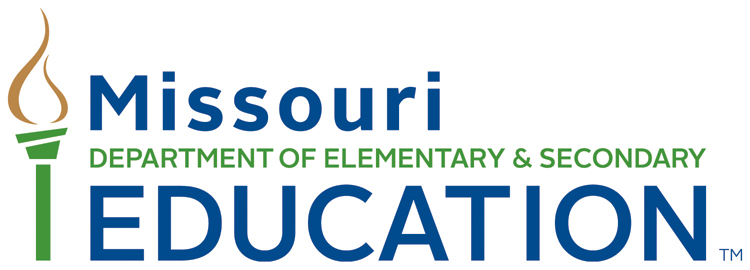 The Department of Elementary and Secondary Education does not discriminate on the basis of race, color, religion, gender, national origin, age, or disability in its programs and activities. Inquiries related to Department programs and to the location of services, activities, and facilities that are accessible by persons with disabilities may be directed to the Jefferson State Office Building, Office of the General Counsel, Coordinator – Civil Rights Compliance (Title VI/Title IX/504/ADA/Age Act), 6th Floor, 205 Jefferson Street, P.O. Box 480, Jefferson City, MO 65102-0480; telephone number 573-526-4757 or TTY 800-735-2966; fax number 573-522-4883; email civilrights@dese.mo.gov.